Why study Art?
Career Information
WHAT SKILLS you can develop IN ART AND DESIGN?
Although you may not realise it you have already built up skills studying Art and Design. These skills will be further refined and developed as you move up to S3/S4/S5. 
Innovation 		Digital and IT skills	Good communicating
Critical thinking 	 Decision Making 	Self reflection
Patience         Perseverance          Being able to adapt
Teamwork 			Creative thinking     Independence
Focus 				Planning and Organisation
Problem solving 		Build resilience
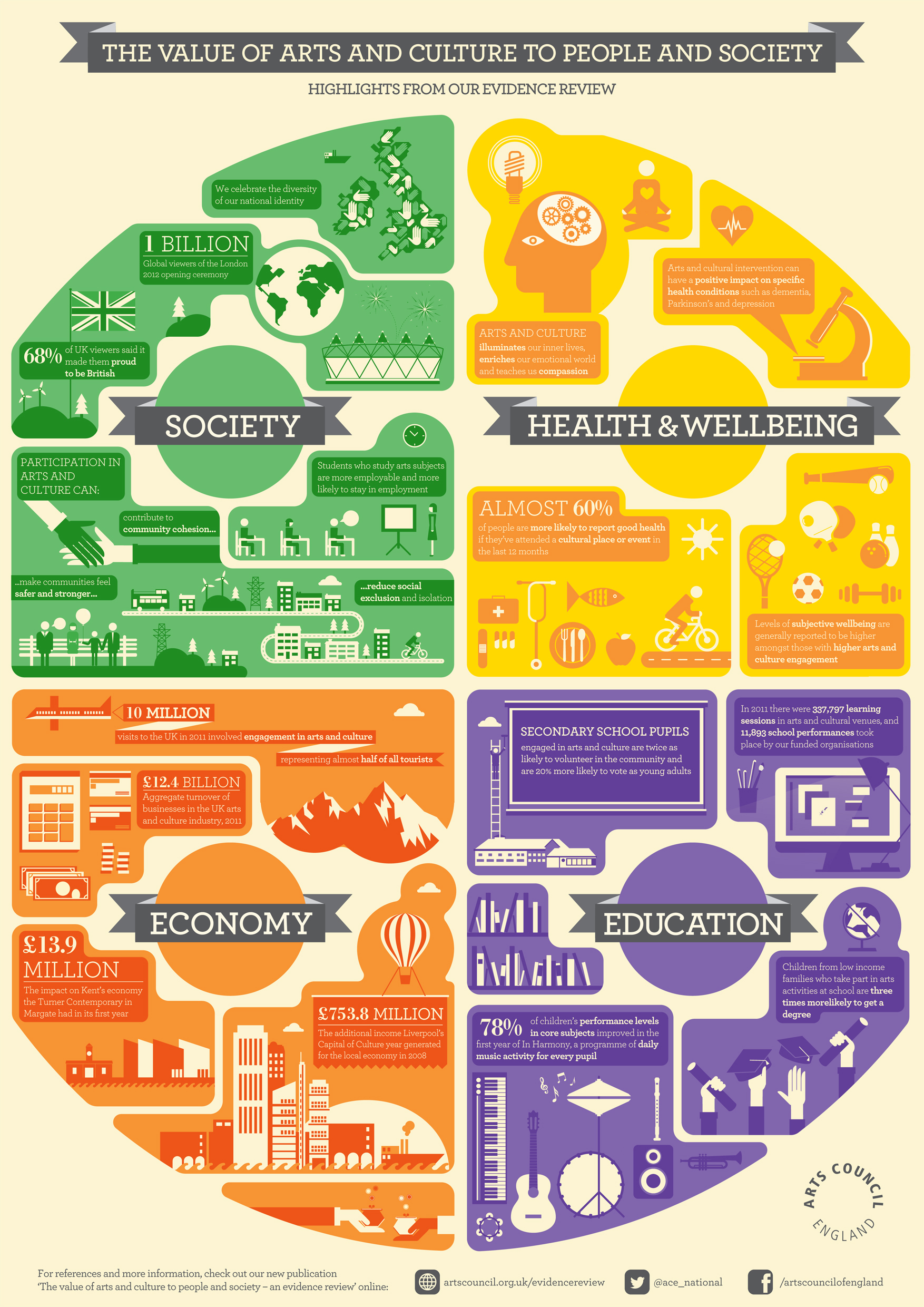 Why Creativity is important?

These creative skills help to contribute to Society, Health and Wellbeing, the Economy and Education. 

Art can improve wellbeing and provide a positive outlet to people of all ages.

Art is FUN!

Art is relaxing, it provides escape from day to day life!
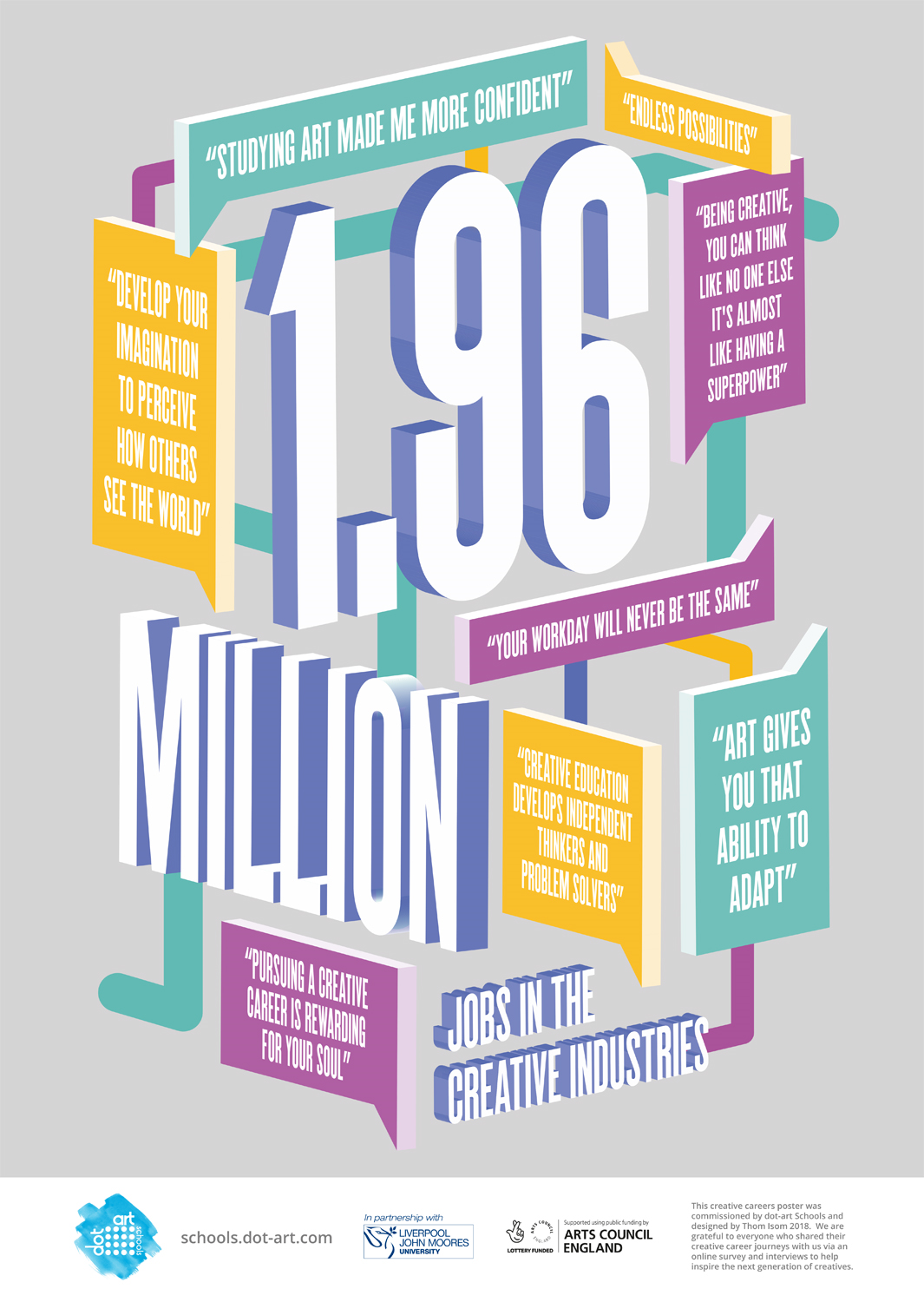 COMMON MYTH; BUT THERE’S NO JOBS IN ART?
IN 2016 THERE WERE 
1.96Million jobs in the creative INDUSTRIES
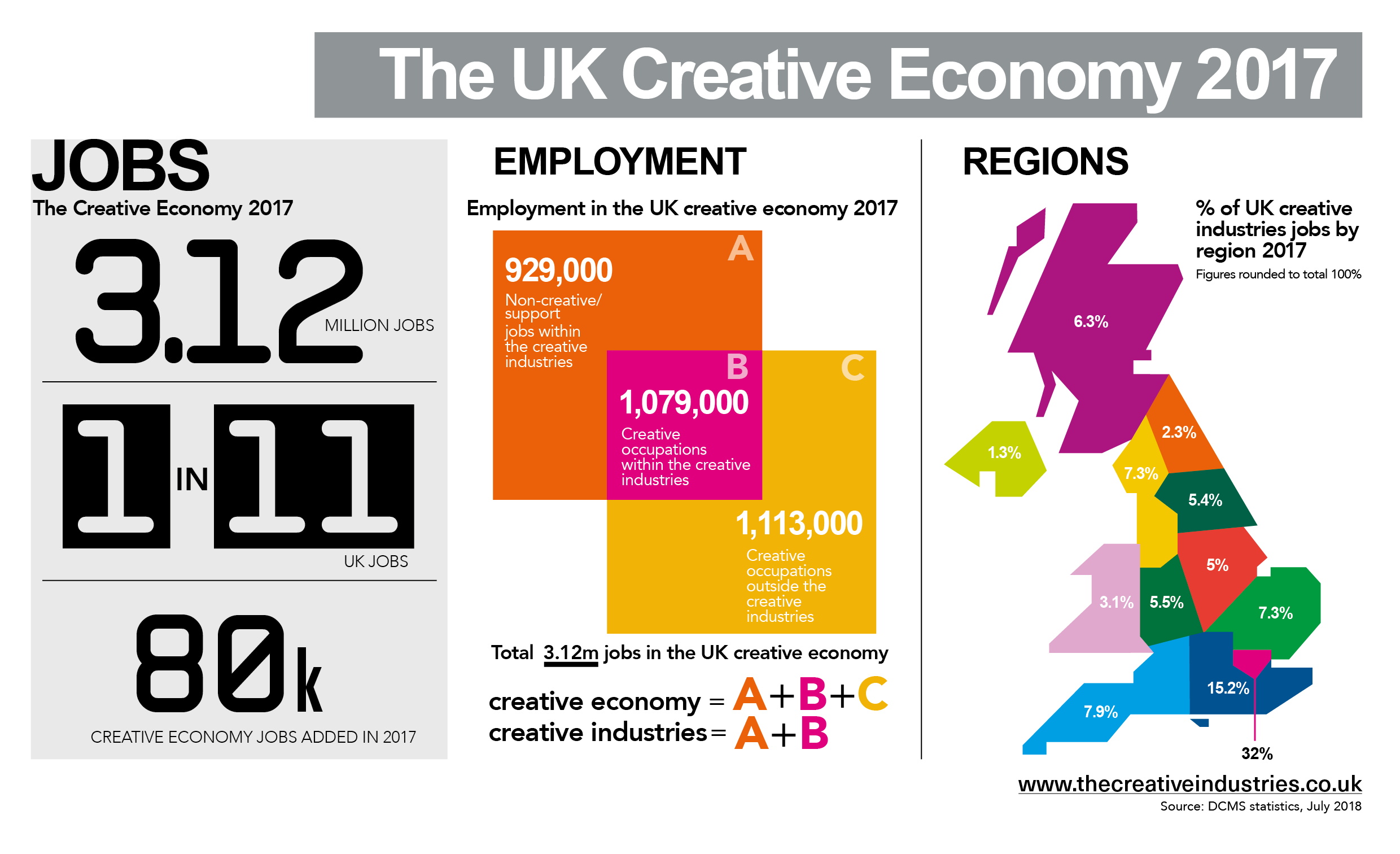 Wendy’s Picks
Gibson Surf Cap
Lorem ipsum dolor sit amet, consectetur adipiscing elit
Rancher Vest
Lorem ipsum dolor sit amet, consectetur adipiscing elit
Parker High-Tops
Lorem ipsum dolor sit amet, consectetur adipiscing elit
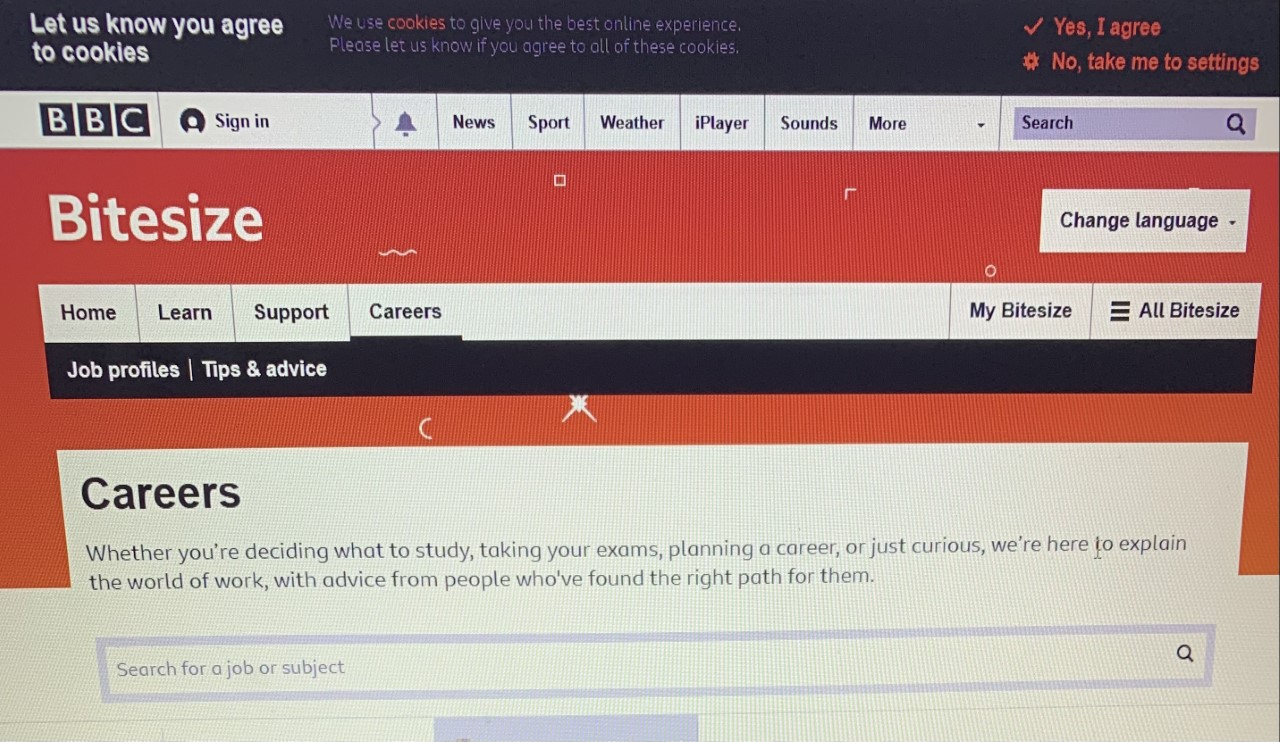 Remote Learning Task

Click onto BBCBITESIZE;
https://www.bbc.co.uk/bitesize/careers
2.Type in Careers box “Art”
3.Look through the careers using Art
EXAMPLE OF A CAREER USING ART AND DESIGN
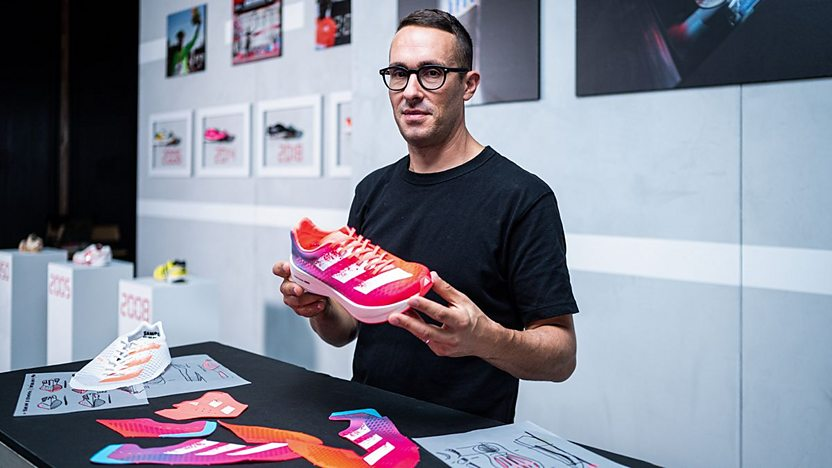 Job Title;Graphic Designer
Name;Sam Handy
Qualifications; Design Technology, Art and Design, English.
Studied; Art college in Birmingham
Interesting fact
Sam’s emphasises the importance of young designers being proactive and chasing after opportunities as a potential way to enter the industry. Sam was contacted by his future employers  in 2009 to say they were looking for designers to come and work in Germany. He has been based there ever since, working on projects such as the official boot of then Juventus, now Manchester United player, Paul Pogba.
Additional Info on Creative Careers
If you want any additional information on the best paid Careers using Art and Design please follow the link;
https://www.scotsman.com/lifestyle/these-are-15-best-paid-creative-jobs-uk-how-does-your-wage-compare-1746687

More career information can also be found on Skills Development Scotland website;
https://www.myworldofwork.co.uk/